Projekt Polska
Inga Berger und Katarzyna Kranepuhl
1
Procedury przed rozpoczęciem praktyk
Jesteśmy w stanie umożliwić odbycie praktyk w przedszkolach Johanniter w Potsdam-Mittelmark dla 4-6 studentów rocznie i zobowiązujemy się pokryć wszystkie koszty z tym związane.
Adresatem Projektu Polska są Uniwersytety i Szkoly Wyższe ( kontakt drogą meilową i telefoniczną, również umówione spotkania na uczelni)
Nawiązanie kontaktu z osobą odpowiedzialną za organizację i koordynację praktyk na kierunkach pedagogicznych 
Nasze oczekiwania w stosunku do praktykantów:
Znajomość języka niemieckiego na poziomie B1/ odbyty kurs języka niemieckiego
Dyplomy/ świadectwa przygotowania pedagogicznego oraz zrealizowane moduły programu studiów
Określenie kiedy miałaby się odbyć praktyka i jak długo miałaby trwać
Nawiązanie kontaktu z zainteresowanymi osobami
Zainteresowani studenci proszeni są o przesłanie dokumentów aplikacyjnych na E-Mail karriere.pmf@johanniter.de albo kszerszun@wp.pl (może być również w języku polskim)  Życiorys, posiadane świadectwa praktyk, dyplomy przygotowania pedagogicznego
Zapoznanie się z praktykantami przy użyciu Skype, Zoom…
Organizacja praktyki ze strony Johanniter (Przyjazd, Nocleg, bilety komunikacji miejskiej itp. ) dla studentów, którzy wyrazili zobowiązanie do podjęcia praktyk
2
Przebieg praktyki w przedszkolu
Po pozytywnym rozpatrzeniu dokumentów aplikacyjnych, student będzie mógł rozpocząć 4-tygodniową praktykę (możliwe jest zorganizowanie praktyk w porozumieniu z Polsko-Niemiecką Współpracą Młodzieży (Deutsch – Polnisches Jugendwerk)
Johanniter zatroszczy się o bilety, organizację noclegu itp.
Mozliwość rozłożenia praktyki na kilka wybranych placówek
Do opieki nad studentami zobowiazują się zarówno pracownicy przedszkola, jak i organizatorzy projektu
Wspieranie w nauce języka niemieckiego (via Sprachtandem)
Na zakończenie student otrzyma świadectwo odbytej praktyki
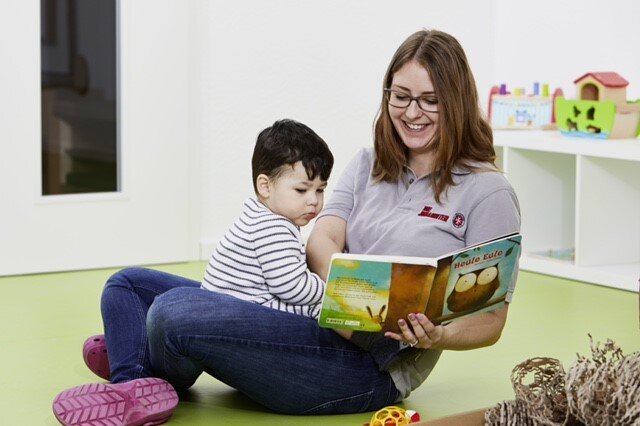 3
Praktyka w Przedszkolu
Odbycie praktyki jest możliwe w nastepujących przedszkolach:

4 Przedszkola: 
Niemegk (138 dzieci)
Brück (55 dzieci)
Michendorf (92 dzieci)
Treuenbrietzen (80 dzieci)
1 Świetlica: 
Niemegk (170 dzieci)
Aktualnie powstające przedszkola w:
Schlalach (55 dzieci, otwarcie zaplanowane na koniec 2022)
Geltow (92 dzieci, otwarcie zaplanowane na początek 2023)
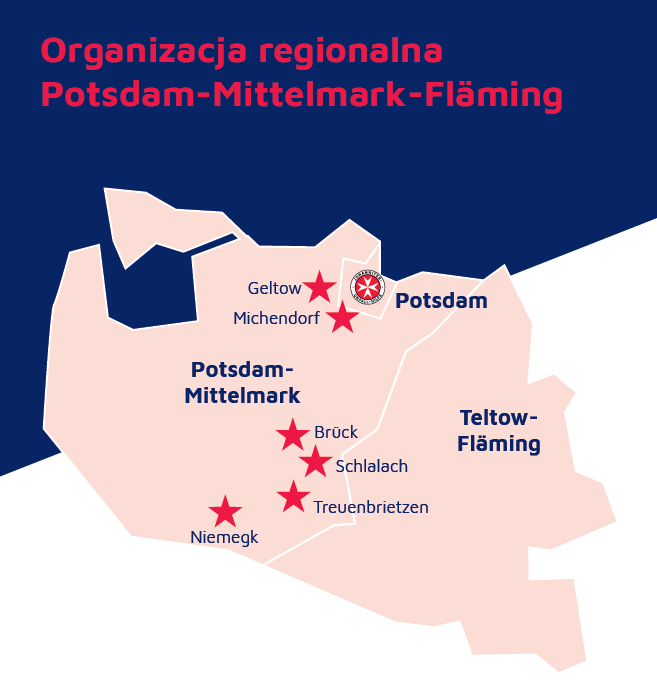 4
Praktyka w Przedszkolu
Regionalny oddział  Johanniter Potsdam-Mittelmark-Fläming
3 stacje pogotowia ratunkowego: Beelitz, Niemegk, Treuenbrietzen
5 biur: Bad Belzig, Beelitz, Luckenwalde, Potsdam (2)
5 oddziałów opieki ambulatoryjnej: Beelitz, Luckenwalde, Potsdam, Großbeeren, Michendorf
2 zespoły zarządzania kryzysowego: Bad Belzig, Luckenwalde/ Hennickendorf
1 centrum informacyjne Johanniter : Potsdam
1 zespół psów do zadań specjalnych (psy ratownicze, psy terapeutyczne, 
     psy przewodnicy, Agility): Luckenwalde/Hennickendorf
2 Johanniter-Quartiere: Potsdam, Michendorf
1 wspólnota mieszkaniowa seniorów : Potsdam
1 centrum doradztwa dla osób z niepełnosprawnościami: Potsdam
2 opieki dzienne: Potsdam, Michendorf
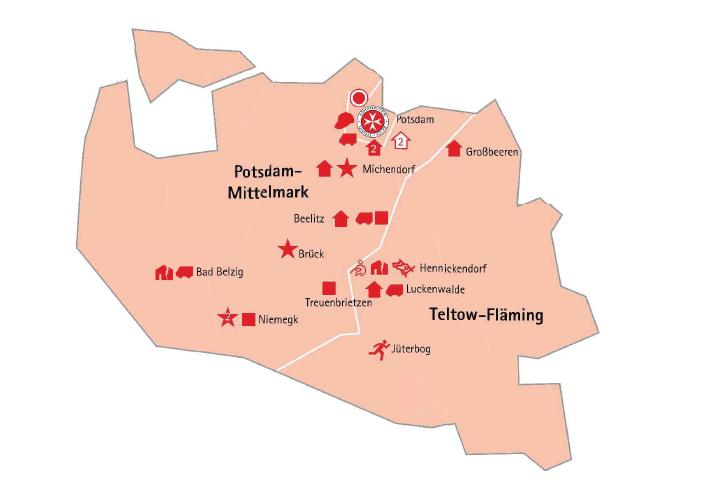 5
Ihre Ansprechpartner / Osoby kontaktowe
Inga Berger										Katarzyna Kranepuhl 

Personal Recruiting / Ehrenamtskoordinatorin					kszerszun@wp.pl
Johanniter-Unfall-Hilfe e. V.								Mobil +49 160 9068 3205
Regionalverband Potsdam-Mittelmark-Fläming 
Tuchmacherstraße 49
14482 Potsdam
Mobil +49 173 6193994
inga.berger@johanniter.de
6
Doradztwo w zakresie uznania kwalifikacji zawodowych
W ramach konsultacji możecie Państwo otrzymać odpowiedzi na poniższe pytania: 

Jak wygląda procedura uznania kwalifikacji zawodowych?
Jakie są metody zdobycia kwalifikacji zawodowych?
Jakie dokumenty i w jakiej formie muszę dostarczyć?
Jakie są mozliwości dofinansowania procedury uzyskania kwalifikacji zawodowych?
Co mogę zrobić jeśli nie utrzymam uznania?
7
Doradztwo w zakresie uznania kwalifikacji zawodowych
Jakich informacji potrzebują Państwo przed skorzystaniem z doradztwa:

Jak dokładnie nazywa się Państwa zawód/ukończony kierunek studiów? 
Które zawody są zawodami regulowanymi, jakie kwalifikacje i dyplomy potrzebują uznania?
Czy złożyli już Państwo wniosek o uznanie kwalifikacji? Jeśli tak, to w jakiej instytucji/poradni?
8
Wymagane dokumenty do procedury uznania kwalifikacji zawodowych:
Dokumenty wymagane do zlożenia wniosku:
Dowód tożsamosci (Dowód osobisty albo Paszport)
Dyplom ukończenia szkoły wyższej (zawód wychowawcy jest zawodem regulowanym)
Baza danych "anabin" – udostępnia informacje na temat oceny zagranicznych świadectw wykształcenia i wspiera osoby jako pracowników w trakcie klasyfikowania kwalifikacji nabytych za granicą w ramach niemieckiego systemu edukacji 
Zaświadczenie o odpowiednim doświadczeniu zawodowym
Świadectwa szkoleń, certyfikaty
Zaświadczenie o prawie do wykonywania zawodu
Zaświadczenie o znajomości języka niemieckiego
Życiorys zawierający dane kontaktowe
Tłumaczenie uwierzytelnione dyplomu oraz suplementu do dyplomu

Infos: https://www.anerkennung-in-deutschland.de/de/interest/finder/result?arrangement=Nein&location=48816&nationality=EU_EWR_Schweiz&profession=397&success=Ja&whereabouts=Deutschland&zipSearch=1&qualification=EU_EWR_Schweiz
9
Procedury po przyjeździe do Brandenburg:
Przyjazd do Brandenburg
Zameldowanie w biurze meldunkowym (najpóźniej 14 dni od przyjazdu, dotyczy również osób, które zakwaterowały się u rodziny)
Zameldowanie jest bezpłatne
Właściwe biuro meldunkowe można zidentyfikować za pomocą kodu pocztowego
10